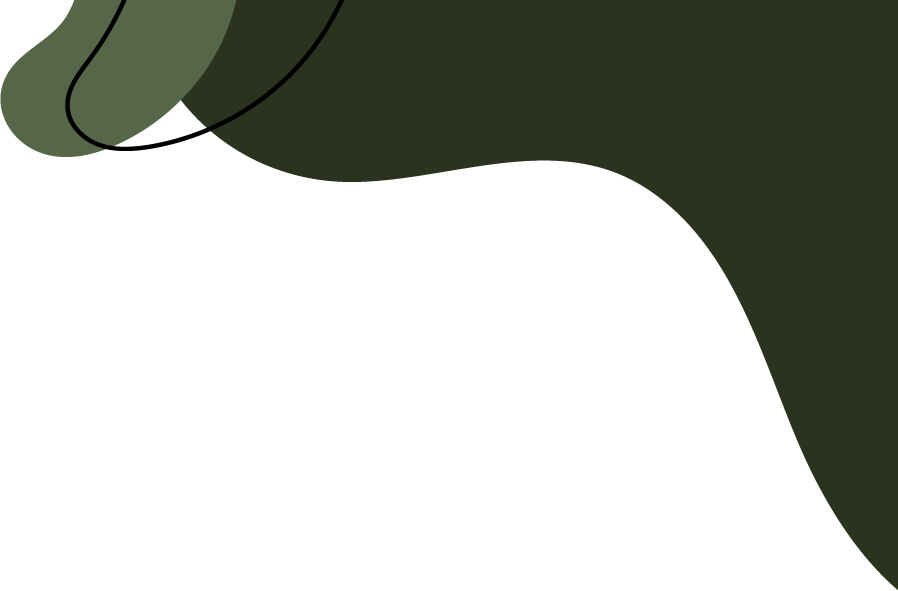 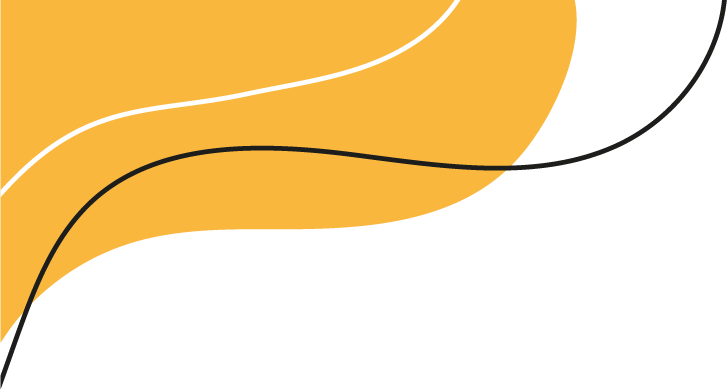 FAMILY BUCKET LIST
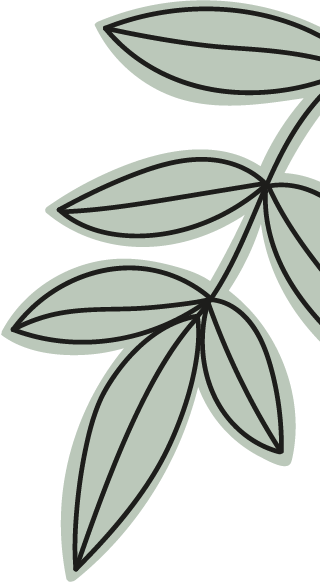 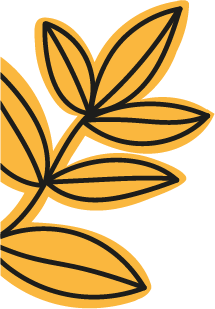 FAMILY GAME MARATHON
BAKE COOKIES
GO CAMPING
HAVE A LEMONADE STAND
GO BOWLING
GO ICE SKATING
OVERCOME A FEAR
TAKE A FACTORY TOUR
CREATE AN HERB GARDEN
ARTS & CRAFT DAY
RESEARCH FAMILY TREE
GO TO A MUSEUM
SWIM IN THE OCEAN
FAMILY SCRAPBOOK
GO FOR A HIKE
PLAY MINI-GOLF
GO BERRY PICKING
VISIT A NATIONAL PARK
MAKE HOMEMADE PIZZAS
MAKE A FAMILY MUSIC VIDEO
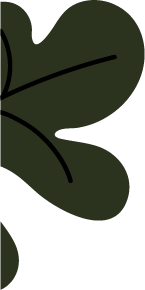 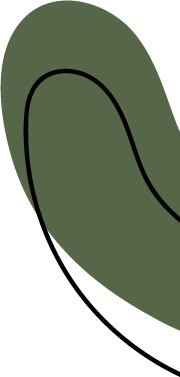 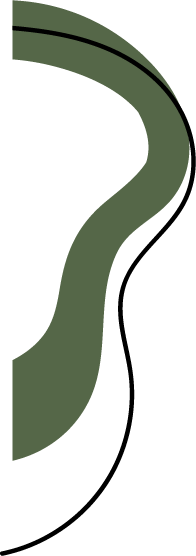 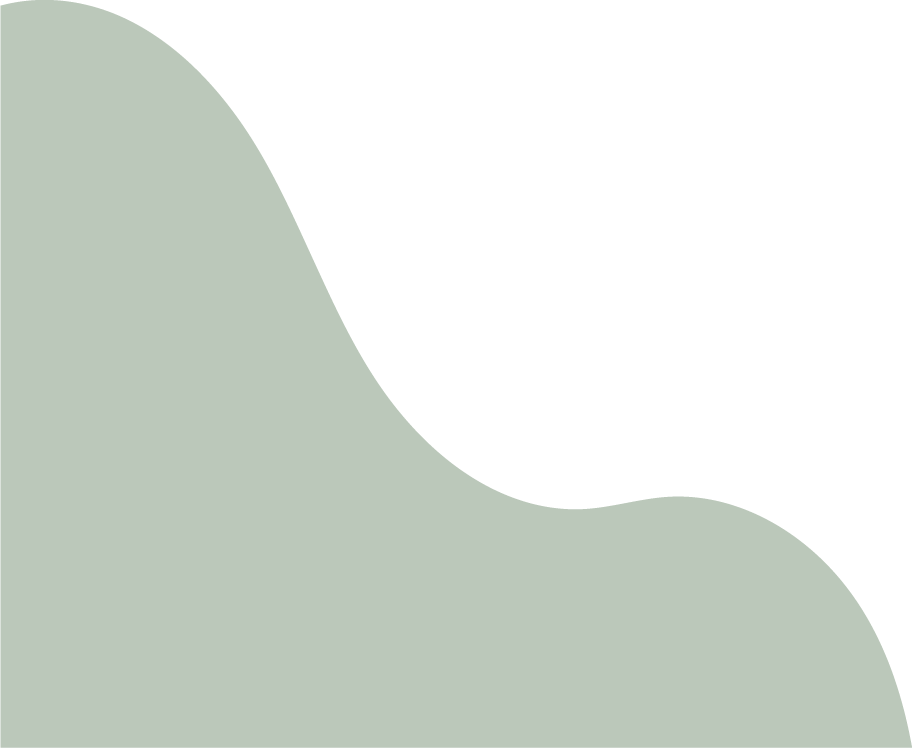 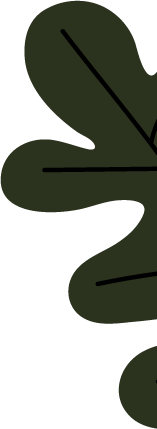 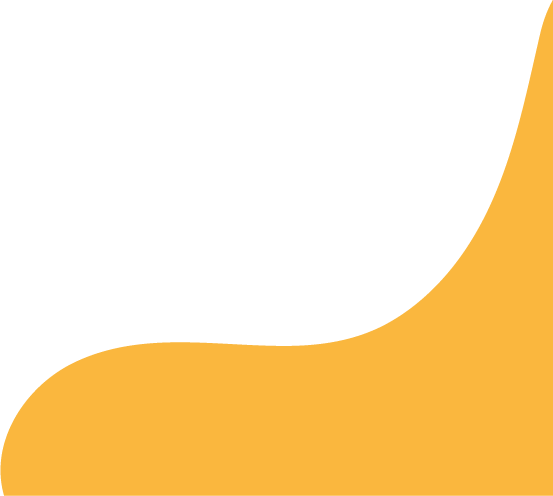 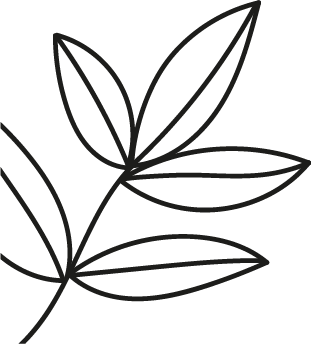 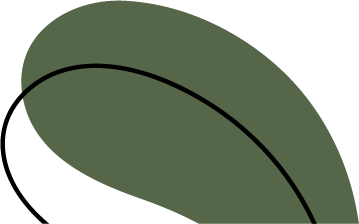